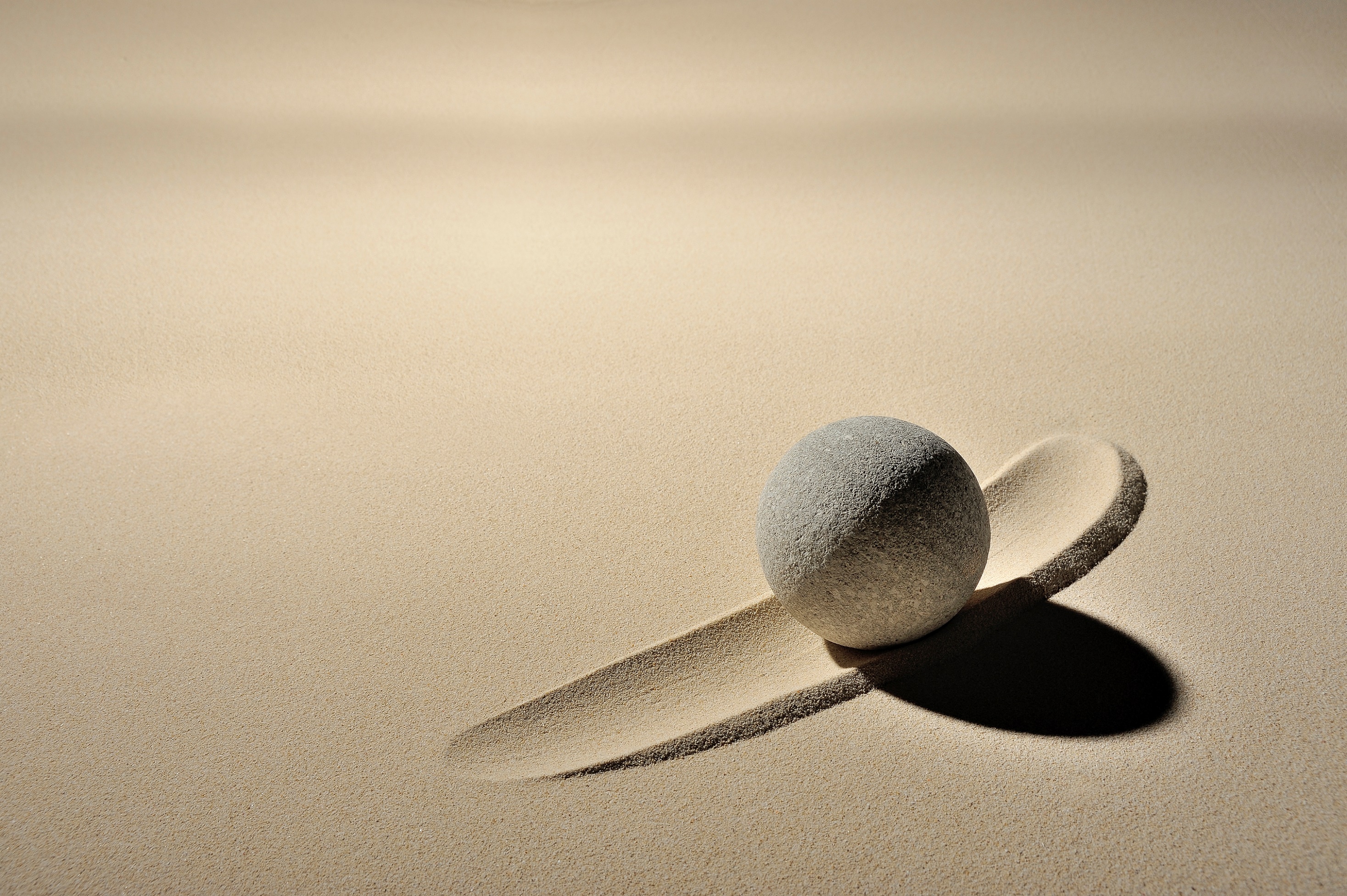 op Aswoensdag begon de veertigdagentijd
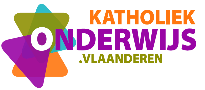 1
het klavertje vier 
van een Bijbelse veertigdagentijd
soberheid (vasten)
stilte (gebed)
solidariteit (delen | werken van barmhartigheid)
verzoening
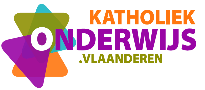 2
3
‘de vasten’ -‘de ramadan’ 
periode van bekering én terugkeer tot God
4
voorbereiding op het Paasfeest  
9 april 2023



40 jaar verblijf 
       van de Hebreeën in de woestijn
40 dagen van Jezus’ verblijf 
       in de woestijn
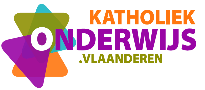 5
ramadan afsluiten met het suikerfeest
20 april 2023
Mohammed - meditatie in de grot Hira
6
vasten
als onderdeel 
van de 40-dagentijd
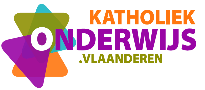 7
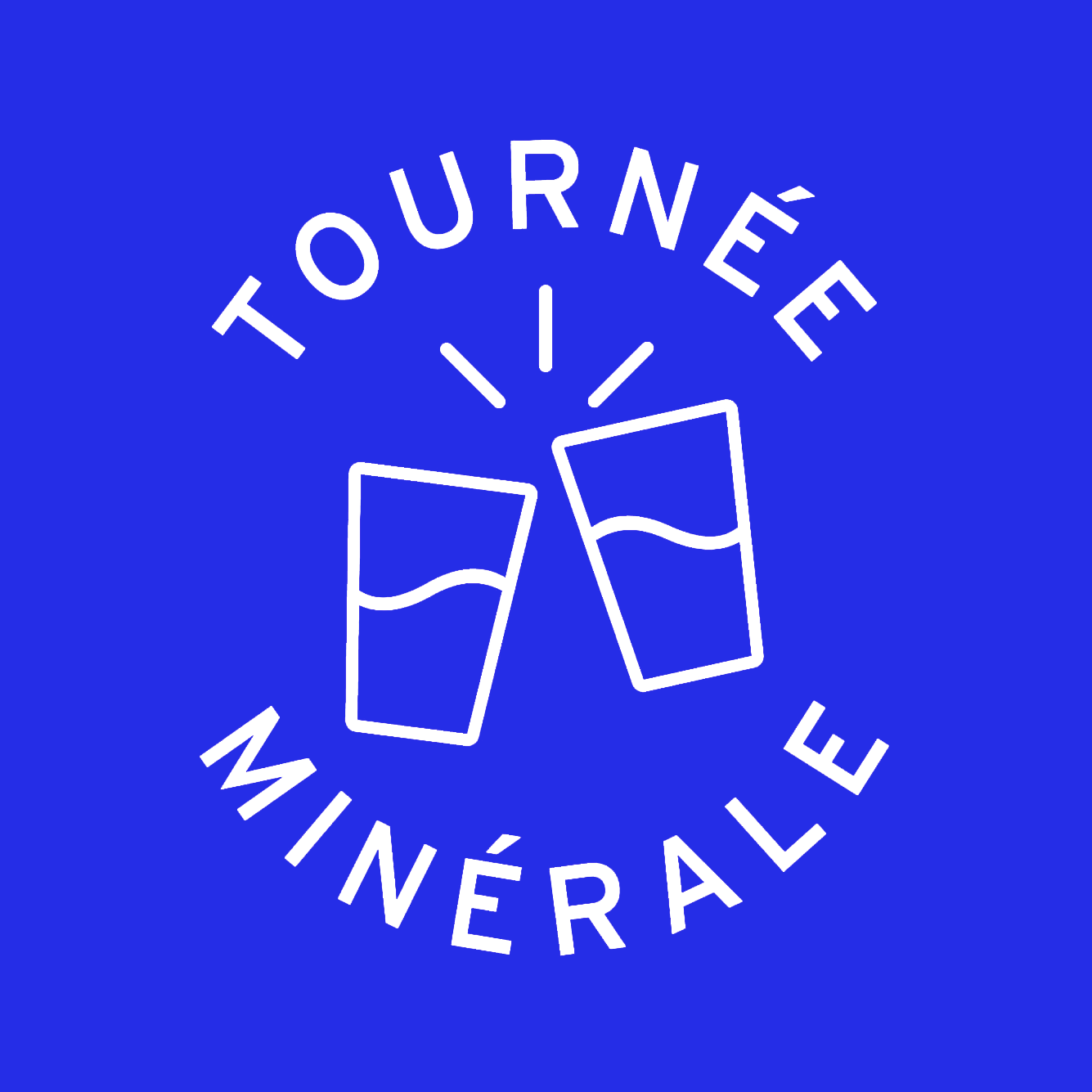 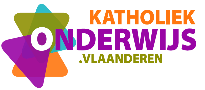 8
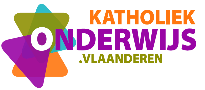 9
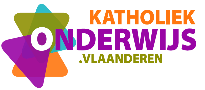 10
solidariteit
als onderdeel 
van de 40-dagentijd
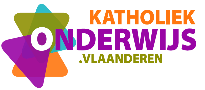 11
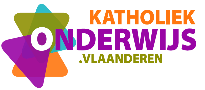 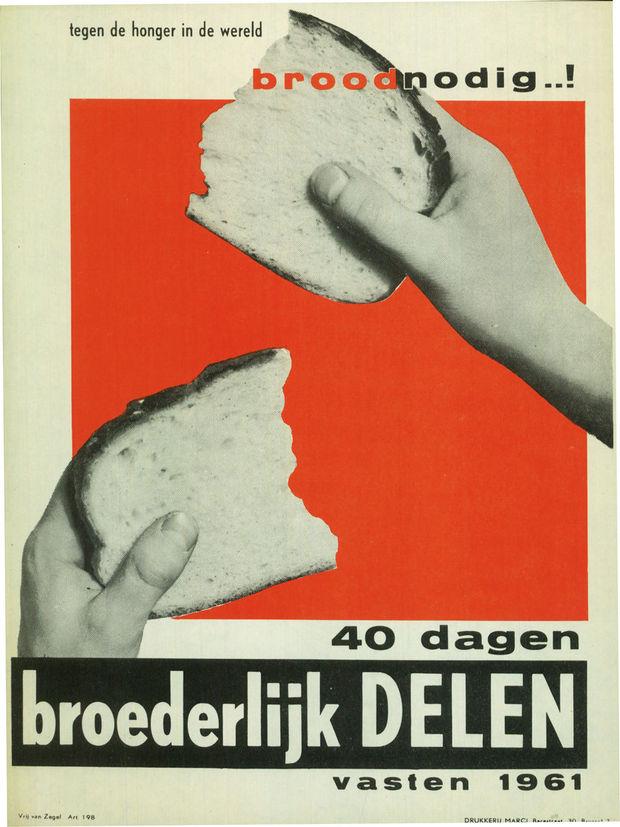 solidariteit om ‘het vasten’ 
op een geëngageerde manier te beleven
12
structureel werken aan ontwikkelingssamenwerking
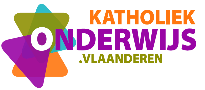 13
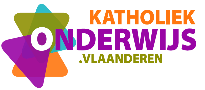 Broederlijk Delen koos ervoor om in te zetten 
op internationale rechtvaardigheid
14
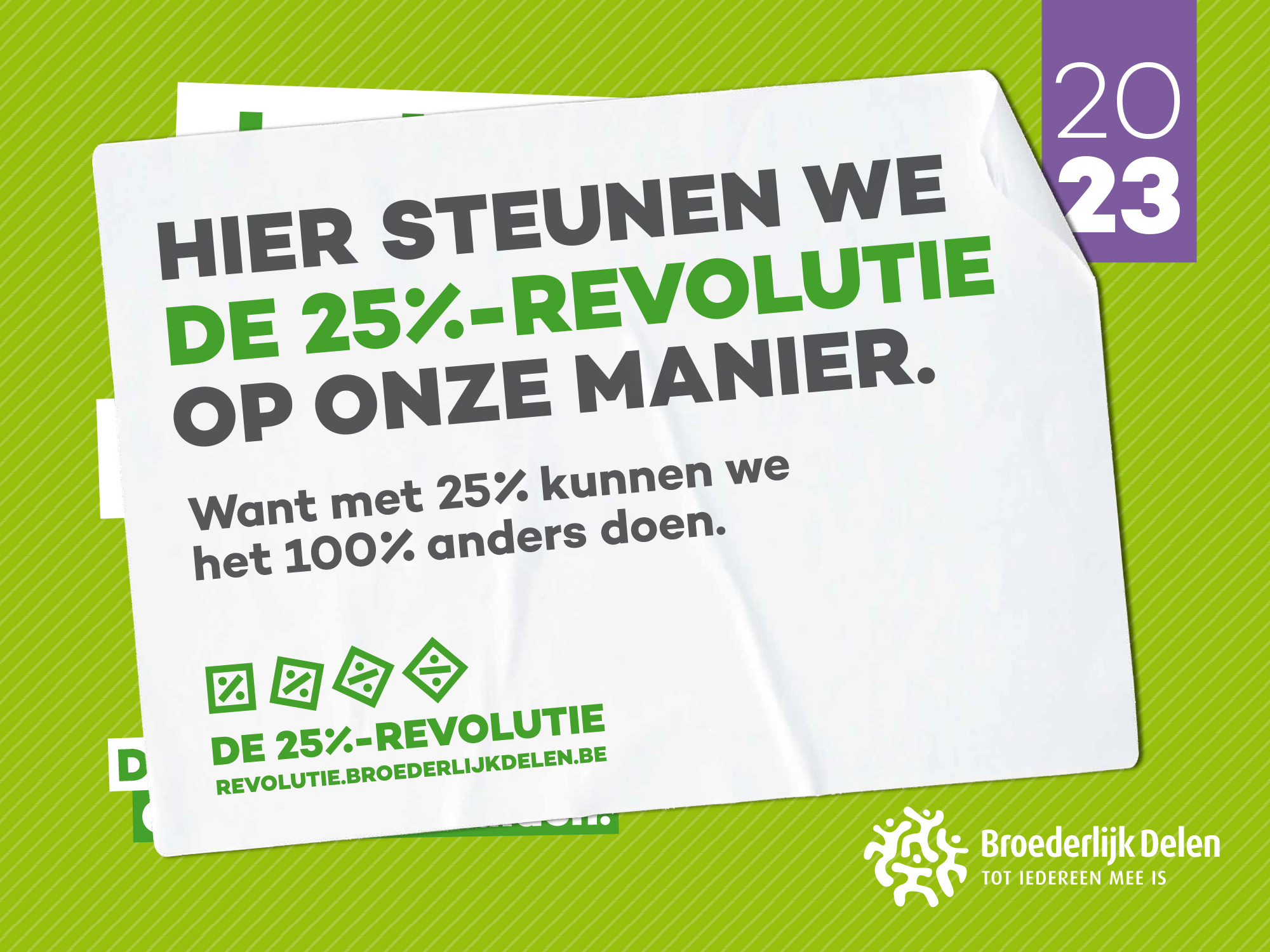 16
stilte
als onderdeel 
van de 40-dagentijd
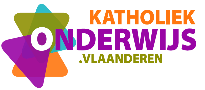 17
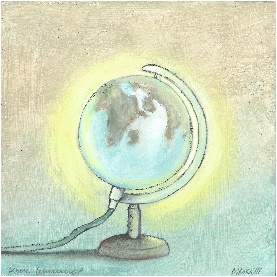 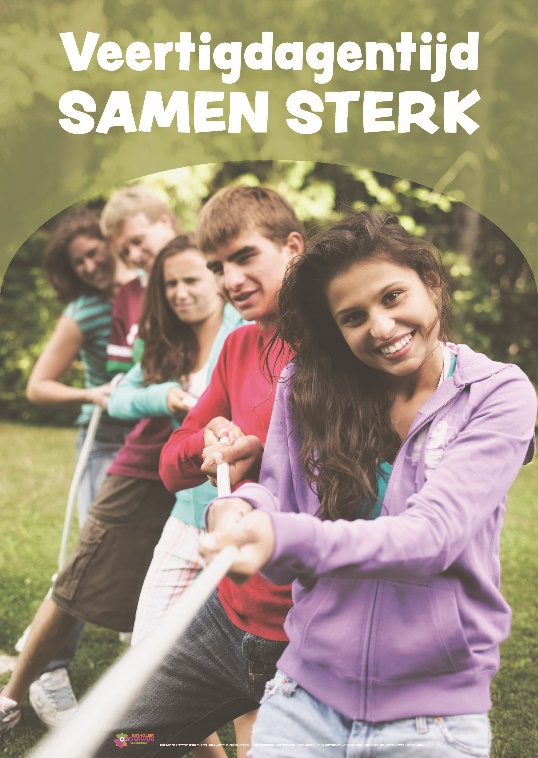 18
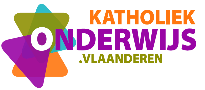 verzoening
als onderdeel 
van de 40-dagentijd
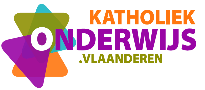 19
“…Zou het niet zijn 
dat er in het christendom 
een specifieke boodschap van vergeven is? Steeds vergeven…” 
L. Van Hecke, 19 09 2022
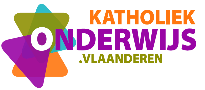 20
“Een katholieke dialoogschool wordt: 
een plaats waar iedereen, 
wie hij ook is en wat hij ook kan, 
nieuwe kansen krijgt.  

Leraren en leerlingen kunnen mislukken, 
maar hun mislukking 
kan nooit tot een definitieve blokkade leiden.  

Vergeven is leerlingen en leraren 
leren omgaan met falen 
en die onmacht niet als eindpunt beschouwen.
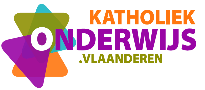 21
Het betekent aanvaarden van grenzen, 
geduld en een mildheid opbrengen 
voor alles wat onveranderlijk lijkt. 

Het betekent leerlingen laten aanvoelen 
dat er in de school zachtere waarden en wetten heersen 
dan in de maatschappij.  

Het betekent respecteren wat nog niet is 
en nog niet kan 
zonder dat onmiddellijk 
met pedagogische hardnekkigheid te willen verbeteren.
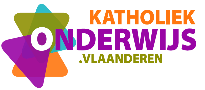 22
Het is geloven dat voor elke leerling
groei en ontwikkeling mogelijk is
over alle dode punten heen.

Moedeloosheid en wanhoop
die jonge mensen bedreigt,
maken dit in onze tijd nog belangrijker.

De school wekt hoop bij alle leerlingen,
vooral bij hen die in onderwijs
vaak als hopeloos worden bestempeld.
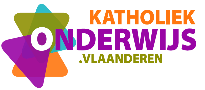 23
Dat kan ze doen vanuit een houding
van een vertrouwen in de wereld en in mensen,
een vertrouwen dat geen legitimatie behoeft.”
scholen die naar sterren reiken, C. Snoecx, p. 193
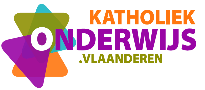 24
hoe kan ik deze veertigdagentijd dit jaar 
eens anders beleven?
25
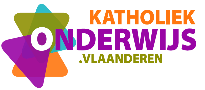 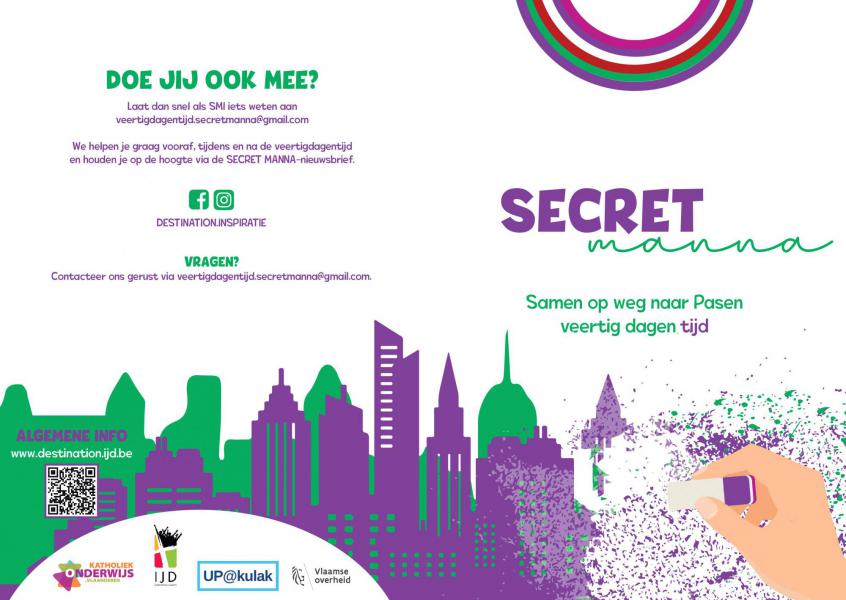 door deel te nemen 
aan secret manna
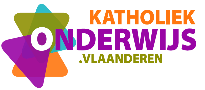 26
Met de lichtbakens 
‘stilte, soberheid, solidariteit 
en verzoening’ 
en met de uitnodiging 
tot deelname 
aan ‘secret manna’, 
wensen we elkaar 
een deugddoende tijd van 40 dagen. 
									SAMEN STERK!
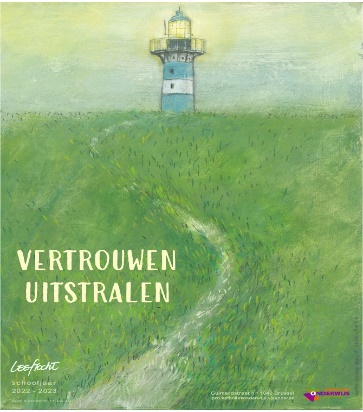 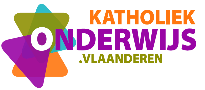 27